Future(s) of Higher EducationDilemmas and Questions.
Gábor Király Ph.D.
Future of Higher Education Research Center
Scientific Director
16/05/2018
1
Session moderators
Professor Jan Burdukiewicz: Vice Rector for International Relations and Projects at University of Wrocław, Poland.

Assoc. Prof. Jana Péliová: Vice Rector for Managing International Projects at the Economic University of Bratislava, Slovakia.
16/05/2018
2
Aim of the workshop
Discuss dilemmas in relation to the future of Higher Education
Reflect on the arguments, expectations and values that guide our decisions

Create a space for exchanging ideas and building connections
there are no „right” answers or decisions
16/05/2018
3
Old joke (…still works though)
What kind of romantic partner are you looking for? Somebody who (is)…
kind and empathetic.
great with kids.
sad when I’m sad, happy when I’m happy.
always happy and waits for me at the door when I get home.
can go for long walks with me and listens to me intently when I share my thoughts.
16/05/2018
4
Your ideal partner is:
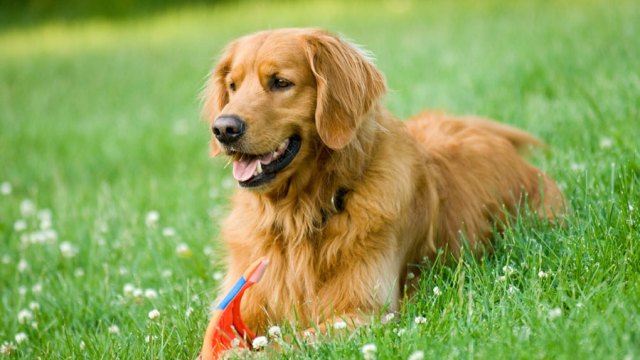 Kutyazona
16/05/2018
5
What HEIs should contribute to…
professional formation of students
their personal growth
the development of a learning/growth/entrepreneurial/gritty/creative mindset(s)
the development of responsibility towards the future
research & development, innovation
building (inter)national networks and cooperating with social and economic partners
local/urban/regional development
economic growth
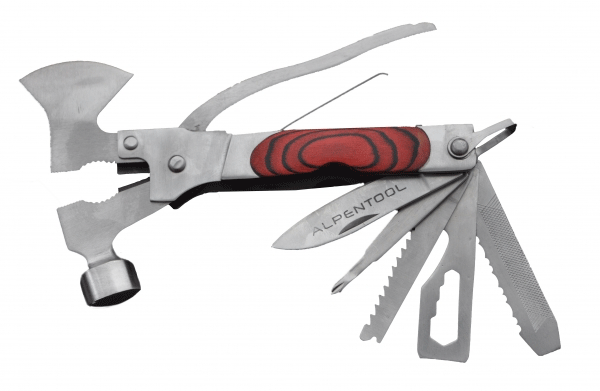 Rauchmeldershop - Rauchmelder Shop
16/05/2018
6
Thinking about automotive design…
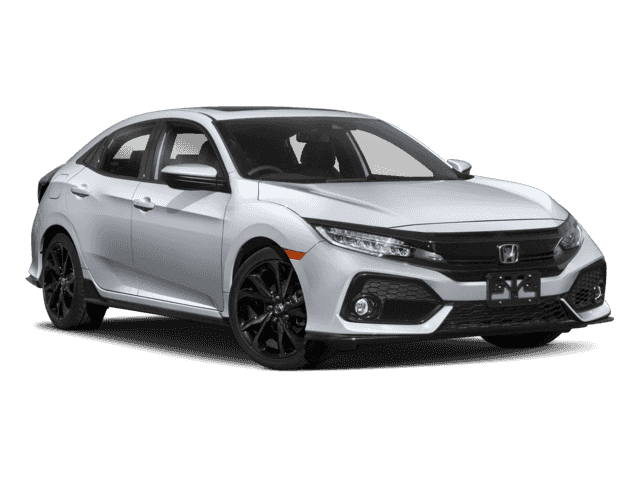 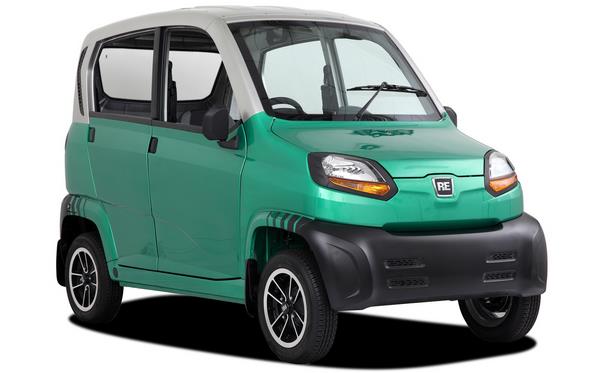 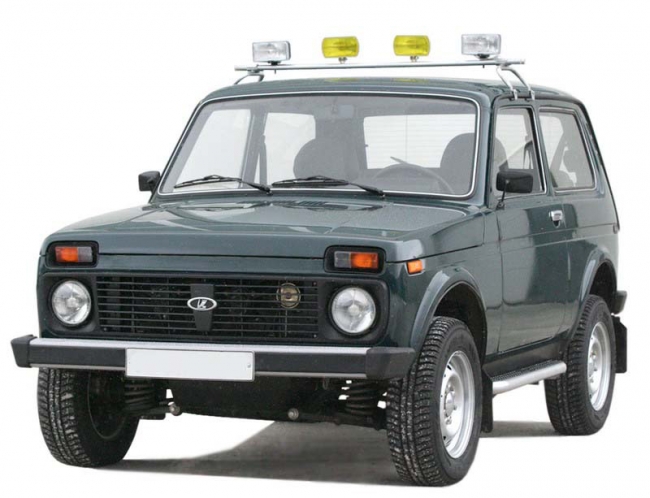 Palladino Honda
Autos MaxAbout
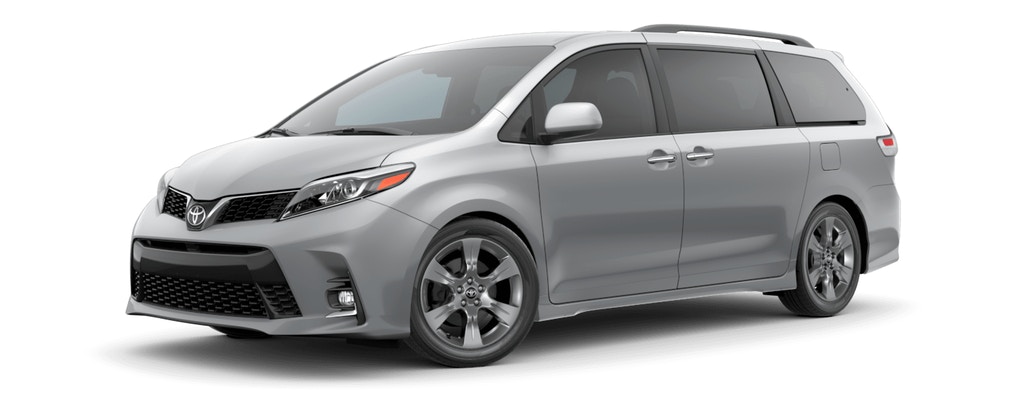 Ersatzteile Lada Niva
toyota.com
16/05/2018
7
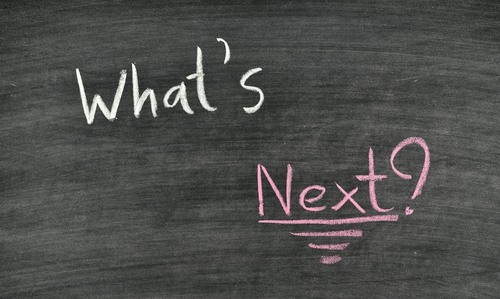 16/05/2018
8
Websalad
Education is per definitionem future-oriented
Decisions can be based on expectations about the future of…
learning
work
the HE sector (including competitors)
the labour market
the structure of the economy
society in general
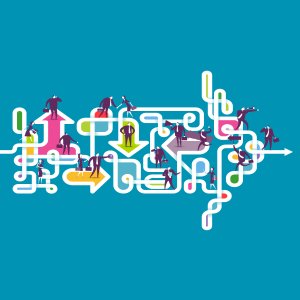 MIT Sloan Management Review
16/05/2018
9
Q1: How to teach?Where/how did you experience true learning (deep, long-lasting, transferable)?
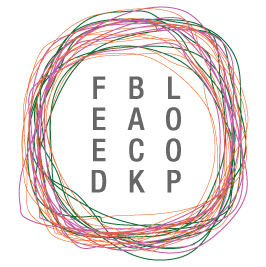 Possibly through practice in an environment:
meaningful 
feedback rich
offering expert support 
involving both emotionally & intellectually
maybe embedded in a learning community
Practice Gallery
16/05/2018
10
Discussion in small groups
Please form small groups, preferably with people who you do not know (yet)
read the dilemma first then discuss how you would decide and why
please listen intently to others & try to connect to their thoughts
collect the arguments for each side with the session moderators
Time limit: 10-15 minutes
16/05/2018
11
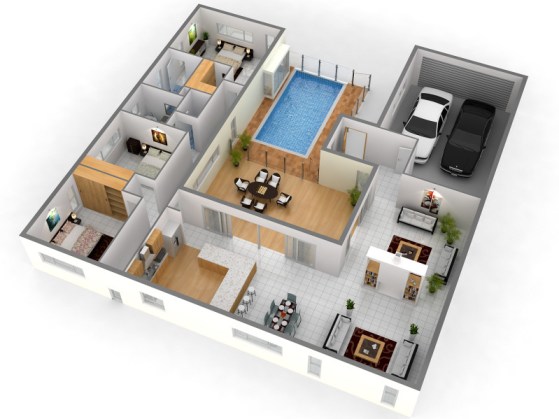 Decorated Life
Architecture as a metaphor
Designing spaces for living (or learning)
Flat, house, (maybe a school)
How will people utilise this space?

Or taking the long view:
How do you design a new part of the city for the next 30-40 years?
allowing for space-to-come
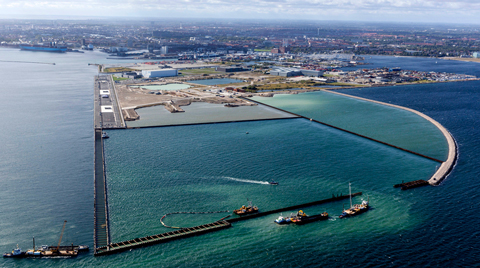 http://www.nordhavnen.dk/english/uk-nh-transformation2/uk-nh-nordhavnen.aspx
16/05/2018
12
Q2: What is the ideal time horizon for HE programmes?
Should we design our courses for the next 5-10 years or for the next 40-50?
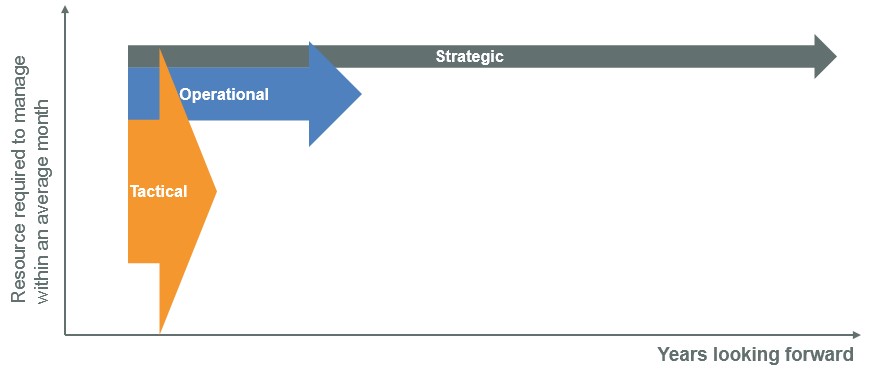 OrgVue Blog
16/05/2018
13
Social networks
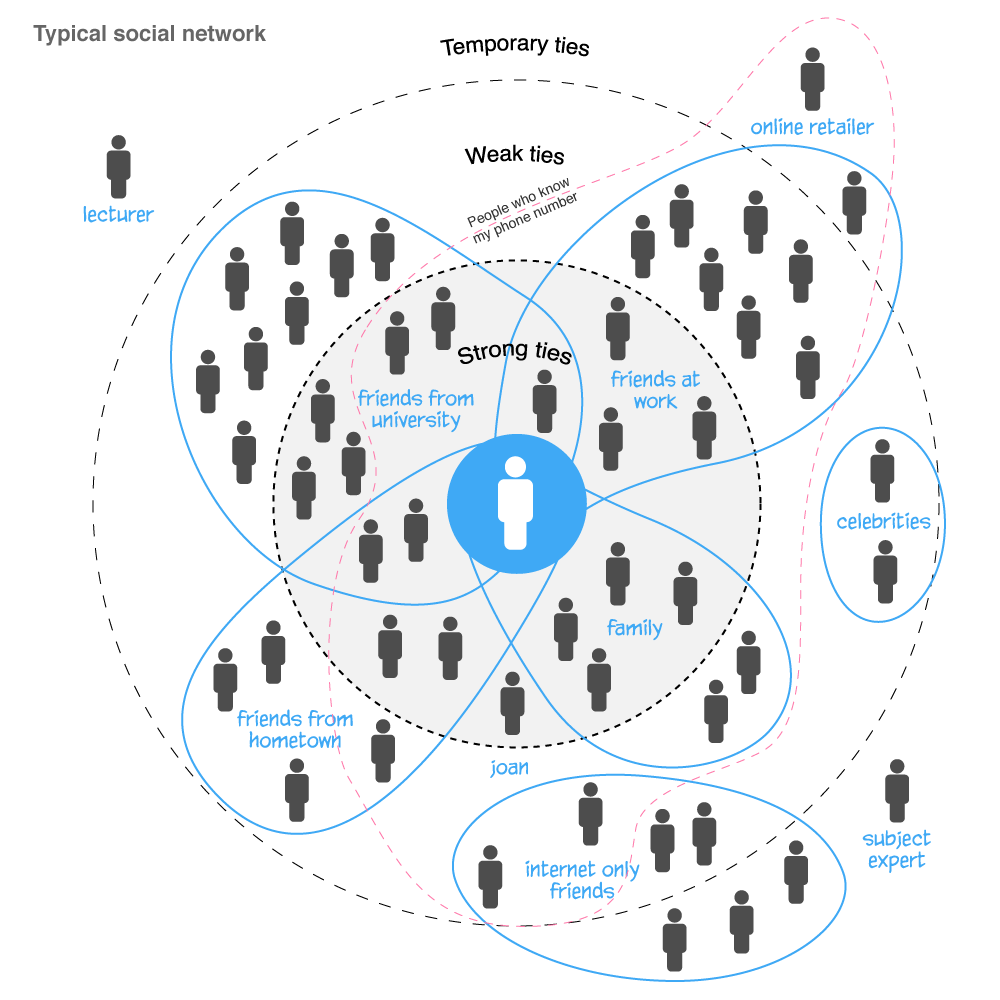 Hyperdiadic relationships:
we not only affect our friends but our friends’ friends and…
we are not only responsible for ourselves but we affect many others around us
Circles of influence
shaping the lives of others
halfblog.net
16/05/2018
14
Q3: What/Who HEIs (intended) circle of influence might include?
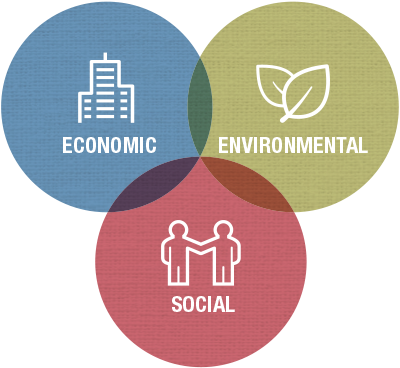 only the economic sphere 

or…

also the social and environmental spheres?
http://bursa.listedcompany.com/misc/ar2015/Bursa_AR15_html/corporate-sustainability-statement.html
16/05/2018
15
Contact
@: kiraly.gabor@uni-bge.hu
web: https://www.researchgate.net/profile/Gabor_Kiraly
16/05/2018
16